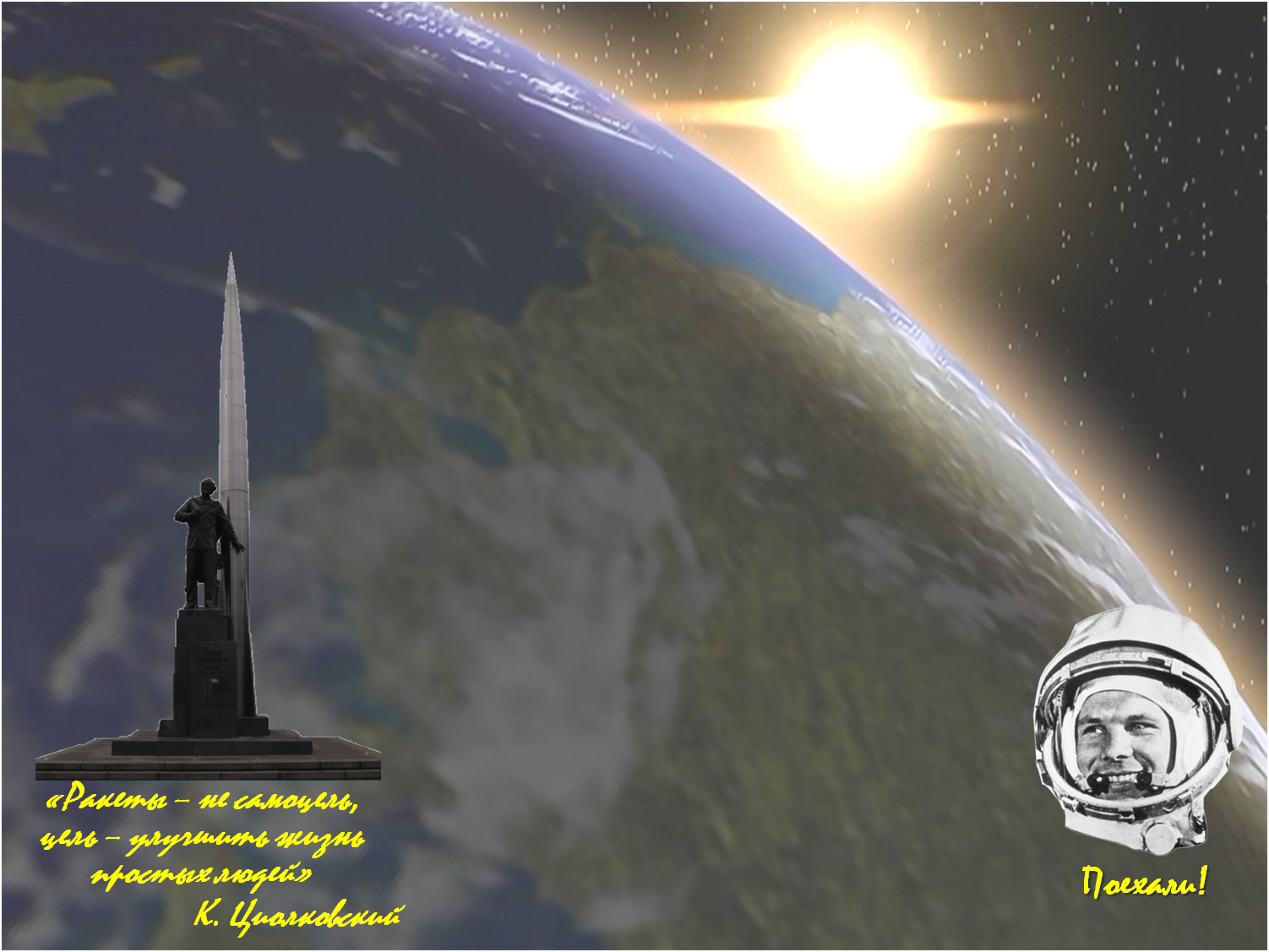 Геодезическая инфраструктура кадастра
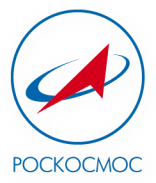 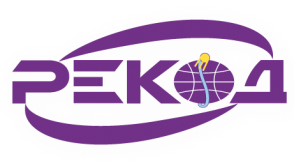 Системы координат
Все координатные определения  в стране проводятся на     основе государственных систем координат 
        Системы координат:
                                      1942г. (СК-42, СК-63)
                                      2000г. (СК-95, ПЗ-90)
			                  2017г. (ГСК-2011, ПЗ.90.11)
        СК-42, СК-63, СК-95  закреплены на земле    320 тыс. пунктов.  Их содержание дорого.
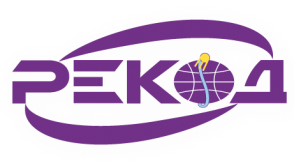 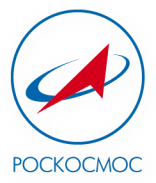 Характеристика ГСК-2011
Геоцентрическая система координат ГСК - 2011   	утверждена пост. Правительства РФ          
                        от 28.12.2012 г. № 1463. 
                   Закреплена на земле:
                    54 пунктов ФАГС
                    326 пунктов ВГС
                    4224 пунктов   СГС
Точность ГСК-2011: СКО взаимного положения пунктов ФАГС, ВГС, СГС – первые единицы сантиметров.
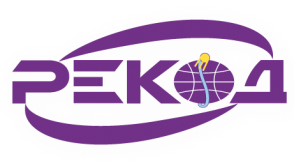 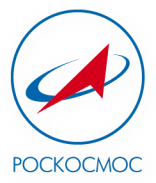 Местные системы координат (МСК)
Координатная основа МСК:  СК-42 (СК-63) 
Закреплена на земле центрами 320 тыс. пунктов
с СКО взаимного положения на уровне 5-100 см.
Только в 5 регионах основой МСК явл. СК-95!
 Требования кадастра: Координирование углов зем. участков и объектов – на уровне 5 см.
        Нужна другая координатная основа!!!
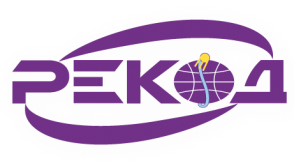 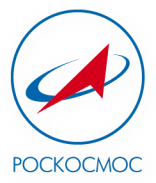 Режимные ограничения
Координаты пунктов в СК-95, ГСК-2011- секретно (списки до 9 пунктов - несекретно), 
в ряде МСК – секретно или для служебного пользования,
параметры перехода  от СК-95, ГСК-2011 к МСК – секретно.

            Неудобно!!! Нужно менять ситуацию!
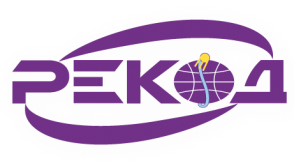 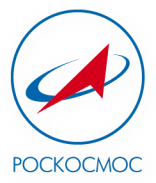 Что делать?
1. В кадастре перейти на спутниковые технологии с опорой на ГСК-2011 (ФАГС, ВГС, СГС) без создания плотных сетей в МСК.
2. Оставить в употреблении (на переходный период) МСК  и плотные сети на основе СК-42 (СК-63). Кому потребуется, пусть пересчитывает координаты в СК-95 или ГСК-2011.
3. Ослабить режимные ограничения.
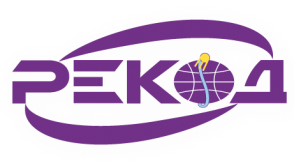 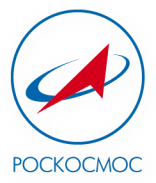